Оренбургский государственный университетЭЛЕКТРОННЫЙ ИНСТРУМЕНТАРИЙ ПЕРЕВОДЧИКА: СОВРЕМЕННЫЕ ТЕНДЕНЦИИ
БАЙМУРАТОВА У.С., к.ф.н., доцент кафедры теории и практики перевода
ПЛАН
Электронное рабочее место переводчика
In English
Translator's Workstation («рабочая станция переводчика», «автоматизированное рабочее место переводчика») 

 Translator's Workbench («рабочее место переводчика»).
Требования к переводчику
Готовность и способность  осваивать эти программные продукты
Владение современными компьютерными программами
Переводчик – это …
- менеджер проектов
- компьютерщик
- документовед
- специалист в издательском деле
- лингвист-исследователь
Сколько слов в день может перевести переводчик?
Виды компьютерного перевода
Системы автоматизированного перевода
Системы автоматического перевода
Автоматический перевод (MACHINE TRANSLATION)
Уместность 
Скорость 
Доступность
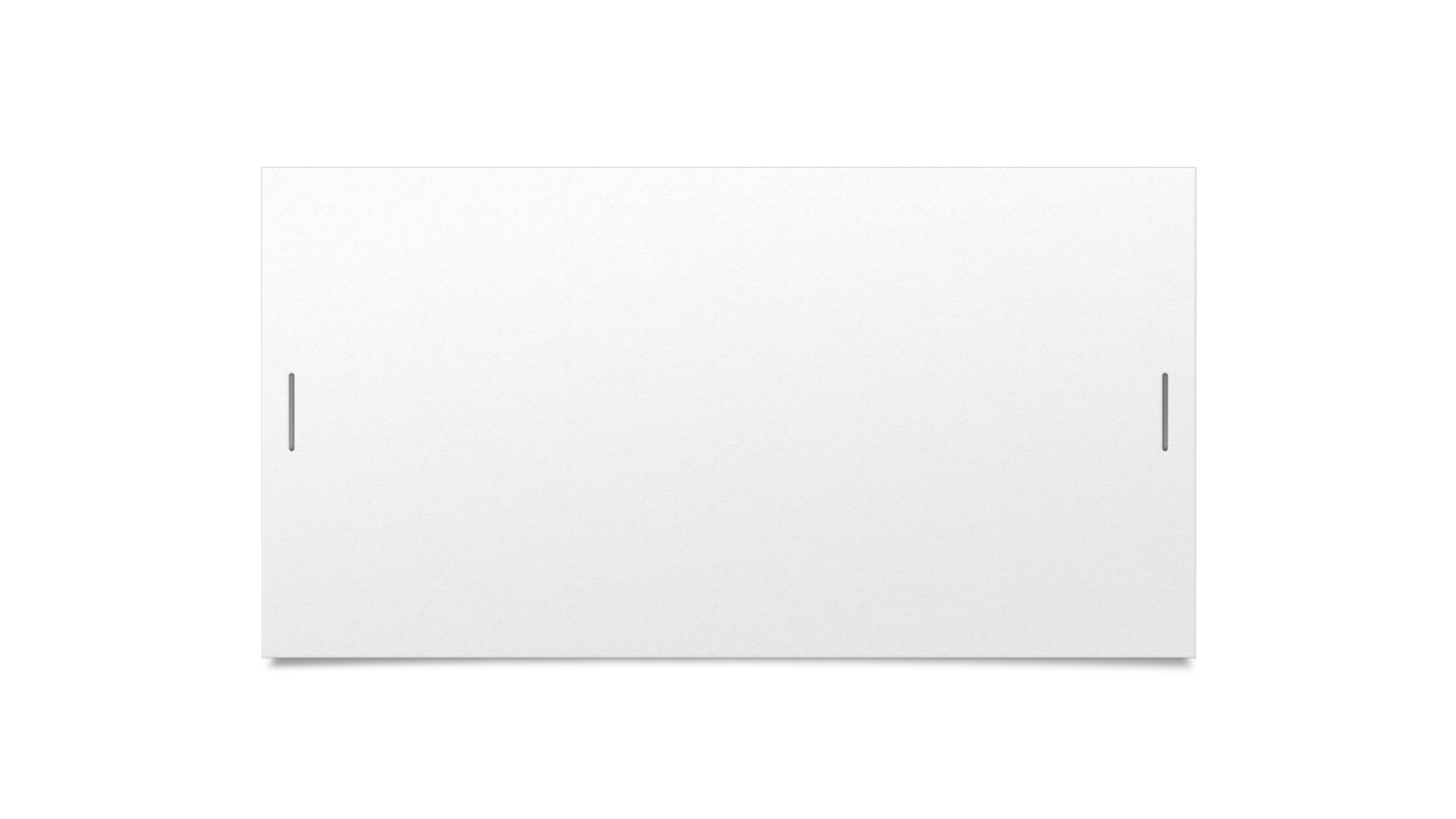 My cat has given birth to four kittens, two yellow, one white and one black.
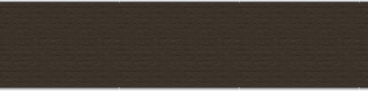 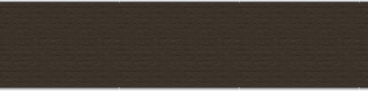 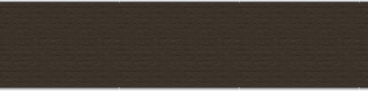 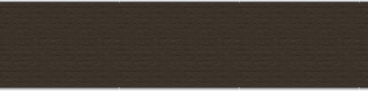 Мой кот родил четырех котят, два желтых цвета, одно белое и одного афроамериканца.
Автоматизированный перевод (Computer-Aided Translation)
Словари и глоссарии
Память переводов (Translation Memoty)
ПРЕИМУЩЕСТВА  ТЕХНОЛОГИЙ ТМ
- ПОВЫШЕНИЕ ПРОИЗВОДИТЕЛЬНОСТИ ТРУДА ПЕРЕВОДЧИКА;
ЭКОНОМИЯ СРЕДСТВ;
ЕДИНСТВО ТЕРМИНОЛОГИИ, СТИЛЯ;
РАБОТА В КОМАНДЕ
САТ-программы
- SDL Trados
- OmegaT
Лингвистический поиск в Интернете
Электронные словари и справочники как универсальный компонент пакета переводчика
Толковые словари
- Oxford University Press (www.oup.co.uk);
- MacMillan (www.macmillan.com);
- Longman (www.longman.co.uk).
Мультитран (multitran.ru)
НАЦИОНАЛЬНЫЙ КОРПУС РУССКОГО ЯЗЫКА (НКРЯ)
BRITISH NATIONAL CORPUS
КОРПУС ТЕКСТА
ГОРОД ПЕРЕВОДЧИКОВ
Подкаст
отдельный аудио- или видеофайл или серия регулярно обновляемых файлов, публикуемых по определенному адресу в Интернете.
ПОДКАСТЫ
ДО НОВЫХ ВСТРЕЧ)